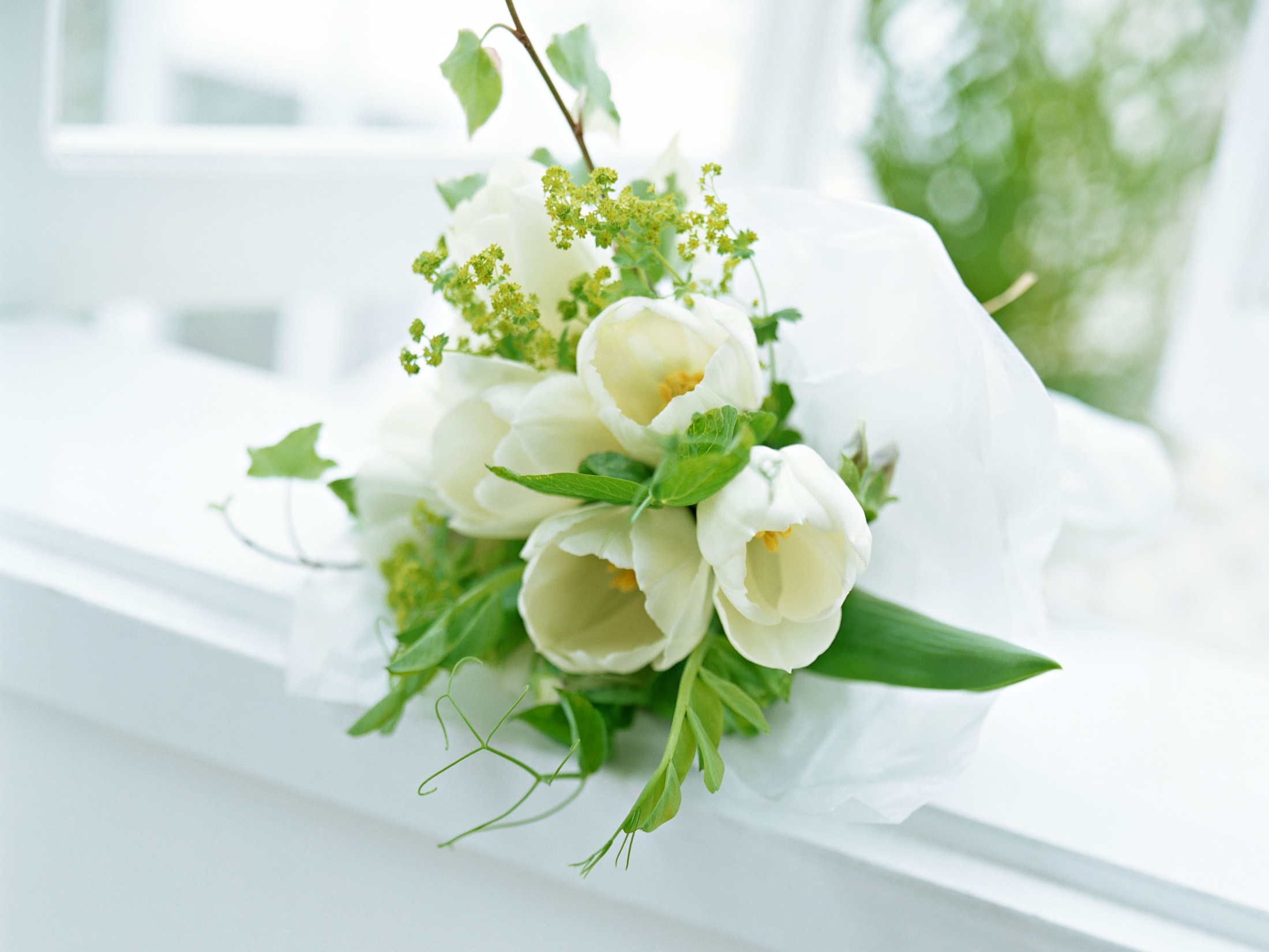 TiÕt 10: Thùc hµnh
Bµi 10 THỰC HÀNH 
ĐỌC BẢN VẼ CHI TIẾT ĐƠN GIẢN CÓ HÌNH CẮT
06/04/2020 9:12:33 CH
Hình 10.1 SGK/34
06/04/2020 9:12:33 CH
Bảng 9.1 trang 41
06/04/2020 9:12:33 CH
Tiết 10: Thực hành THỰC HÀNH ĐỌC BẢN VẼ CHI TIẾT ĐƠN GIẢN CÓ HÌNH CẮT
I./Chuẩn bị: SGK/33
II./Nội dung
III./ Các bước tiến hành
B1: Ôn lại trình tự đọc bản vẽ chi tiết
B2: Kẻ bảng theo mẫu bảng 9.1
B3: Đọc bản vẽ vòng đai (hình 10.1/34)
Đúng theo trình tự và ghi lại KQ vào bảng
06/04/2020 9:12:33 CH
IV. Thực hành đọc bản vẽ
06/04/2020 9:12:33 CH
KQ đọc bản vẽ Hình 10.1
Tªn gäi chi tiÕt
 VËt liÖu
- TØ lÖ
Vßng ®ai
 ThÐp
- 1:2
Tªn gäi h×nh chiÕu
VÞ trÝ h×nh c¾t
H×nh chiÕu b»ng
H×nh c¾t ë HC ®øng
KT chung cña CT.
KT c¸c phÇn cña 
chi tiÕt
140, 50, R39
-§K trong 50
ChiÒu dµy 10, §K lç 12
Khoảng cách 2 lỗ 110
Gia c«ng
Xö lÝ bÒ mÆt
Lµm tï c¹nh
M¹ kÏm
M« t¶ h×nh d¹ng 
vµ CT cña chi tiÕt.
- C«ng dông cña 
chi tiÕt
Phần giữa là nửa hình trụ, hai bên là hình HCN có lỗ ở giũa

Dùng để ghép nối giữa chi tiếtt hình trụ với chi tiết khác.
06/04/2020 9:12:33 CH
06/04/2020 9:12:33 CH
HÖÔÙNG DAÃN VEÀ NHAØ
Hoïc baøi
Traû lôøi nhöõng caâu hoûi trong sgk
Ñoïc tröôùc baøi 12: Đọc bản vẽ chi tiết coù ren